ベトナムナムディン省における伝統笠を軸とした商品作りPJ
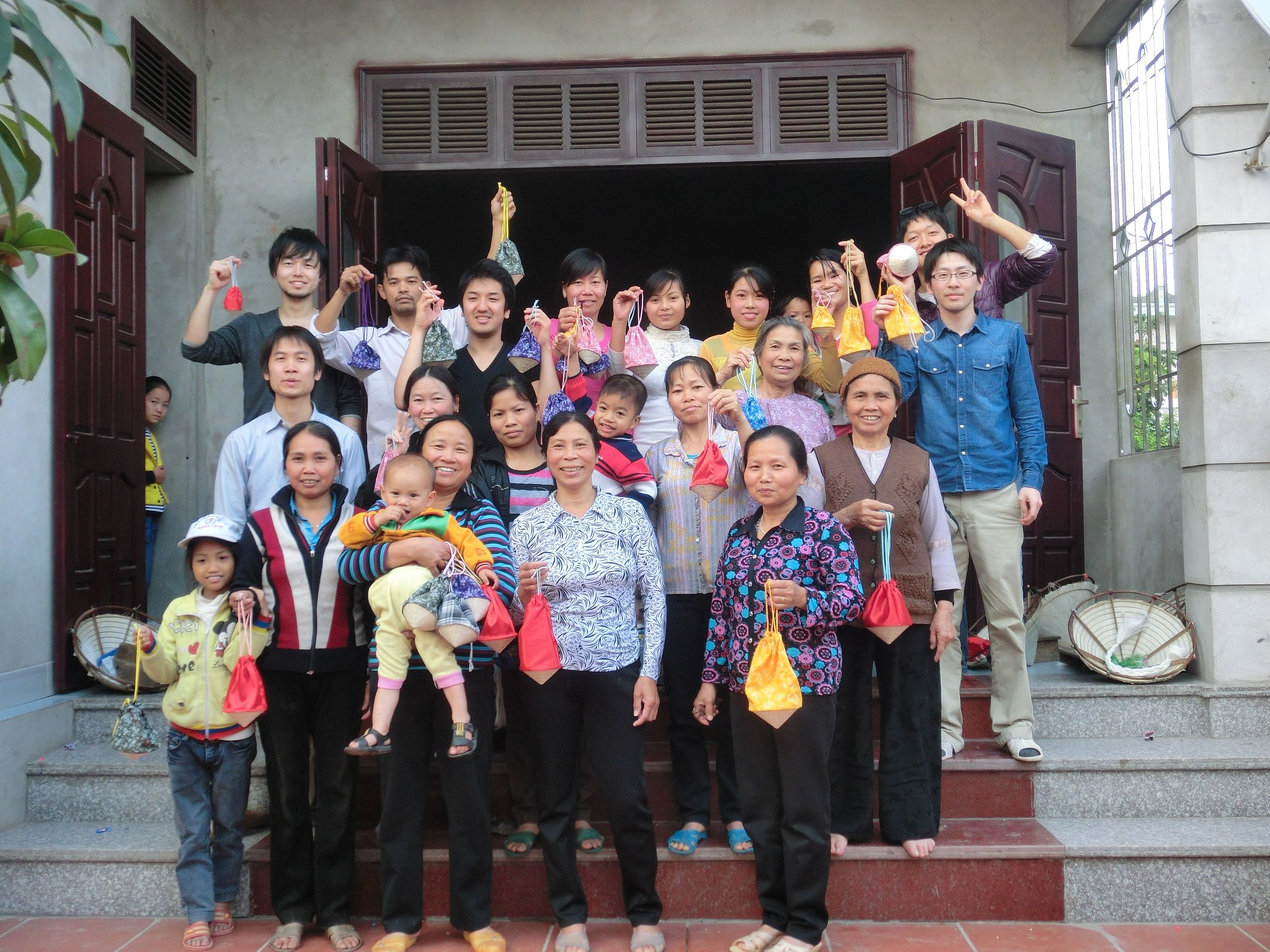 東工大院　加藤智明　＠ICSE Meeting
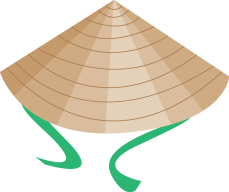 発表内容
自己紹介
これまでの歩み
ノンラーの現状
活動内容
前回の渡航時の活動
今後の展望
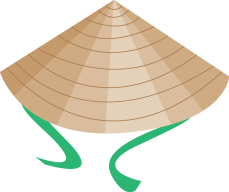 自己紹介
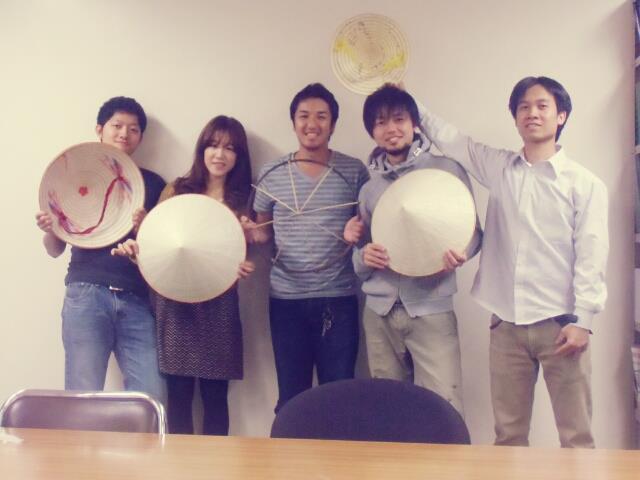 東京工業大学の国際開発サークルIDAの中の1チーム

日本では、ベトナム、韓国からの留学生を含む5名で活動

現地では、大学生を中心に10名弱の協力者

メンバーのうち4名は来春までに卒業予定（泣）
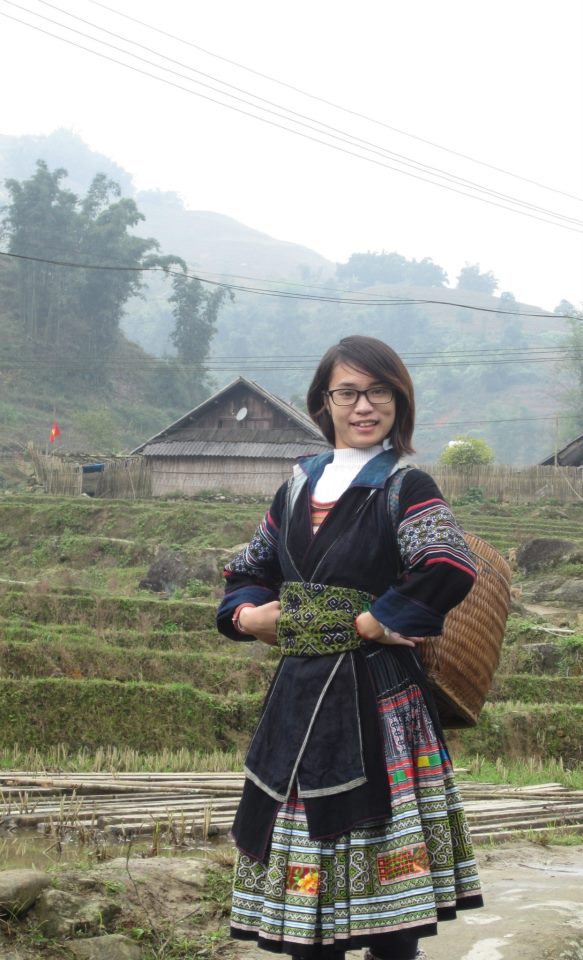 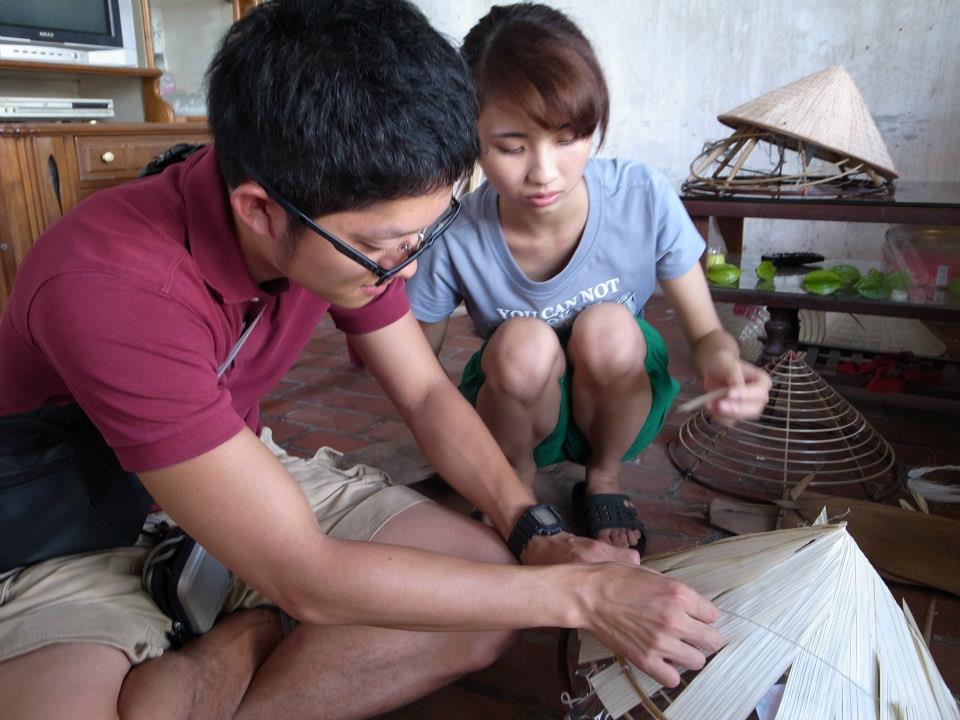 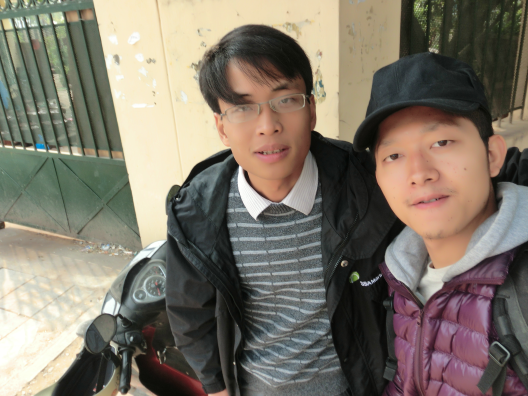 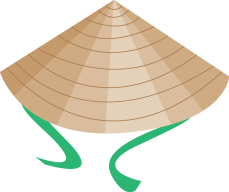 これまでの歩み
2011年11月
12月
2012年3月
9月
2013年3月
第三回目渡航（滝基金での助成）　　
現地でノンラーの生産工程調査と他地方でのノンラーの生産販売調査
第四回目渡航（滝基金での助成）　　
現地でノンラー製品作りWSを開催し、販売店との交渉
チーム発足
第一回目渡航　　
現地生活状況全般についてのヒアリング
第二回目渡航　　
現地にて水質調査、農業に関するヒアリングを実施
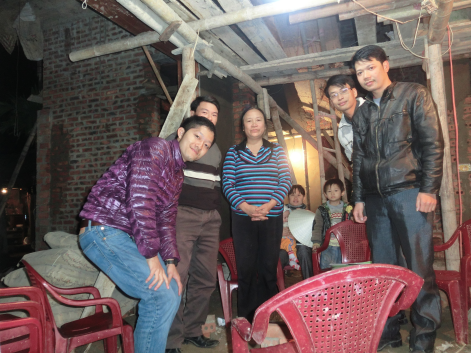 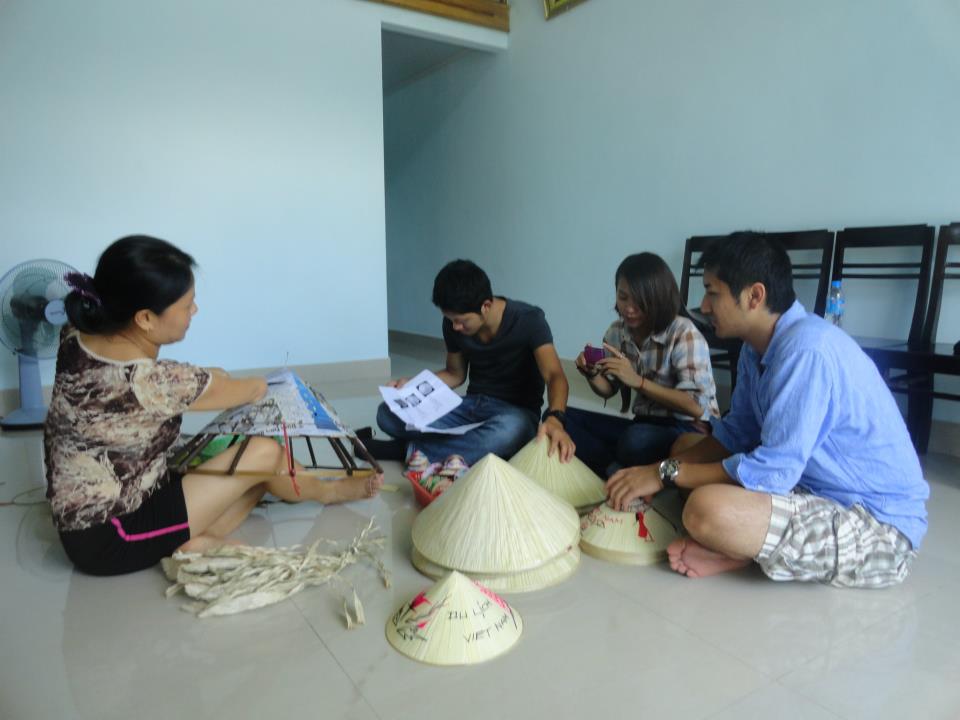 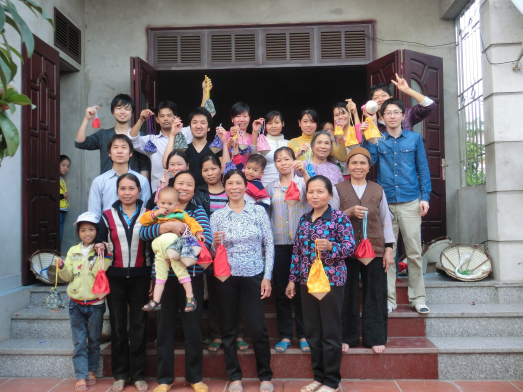 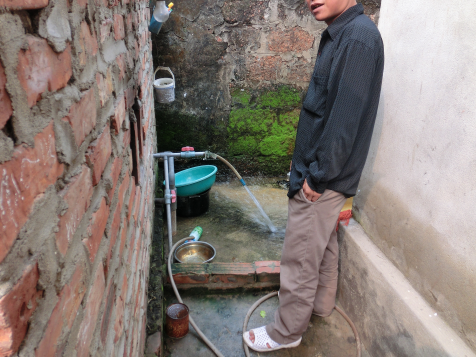 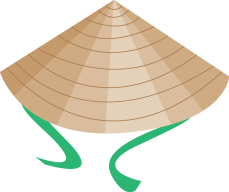 ノンラーの現状
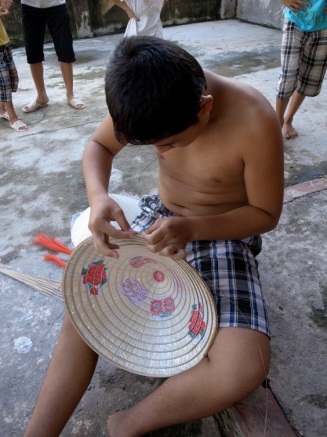 対象地の村では、
多くの米農家の副業的位置づけ
一つのノンラーを作るのに3～4時間かかり、得られる利益は1ドル弱
比較的生活水準の低い家庭が多い
子どもは平日4時間、休日8時間の手伝い
他地方では、
生産をやめる家庭が増加
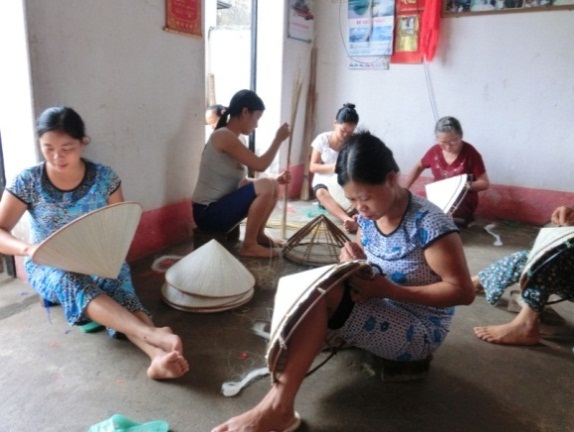 外国人にとっては、
ベトナムを象徴するアイテムの一つ
お土産としては、かさばるし、実用性に欠く
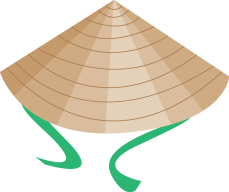 活動内容
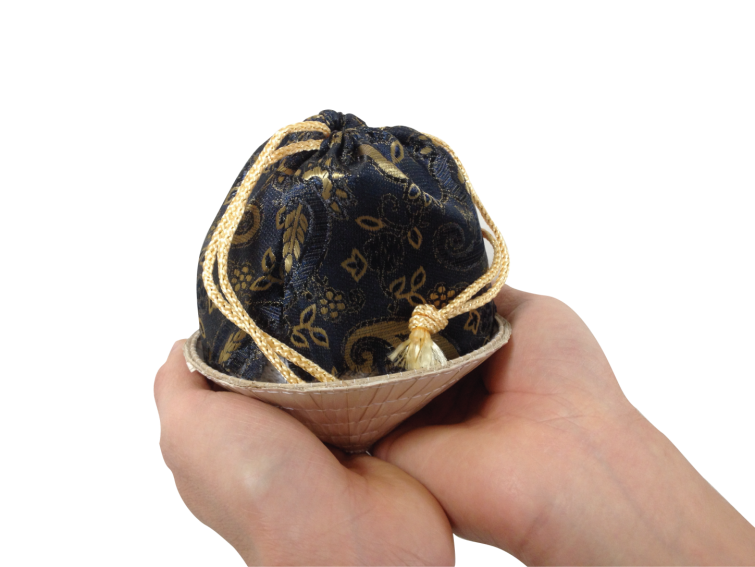 ノンラー生産者の現金収入向上が主眼

伝統としてのノンラーの保存も期待

ノンラーの原型を残しつつも新しい商品を観光客向けに開発

現在は、ビジューノンラーやポーチ、時計を試作中。
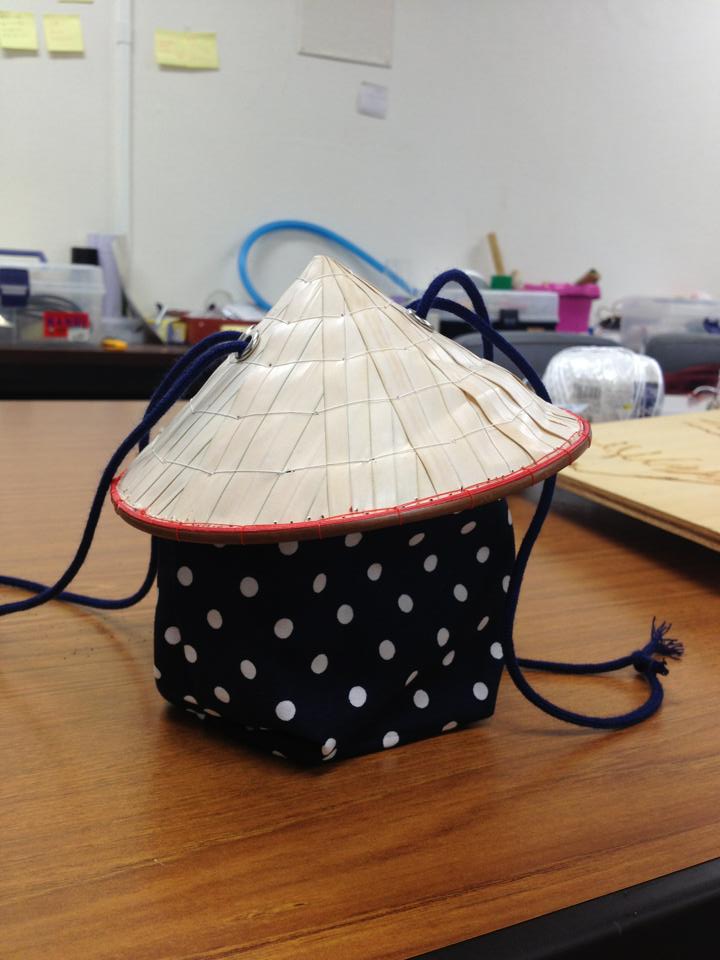 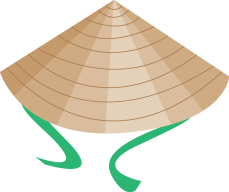 前回の渡航の概要
期間：2013年3月2日から2013年3月10日
場所：ベトナム国ハノイ市、ナムディン省
目的：
ノンラーを使った商品の試作ワークショップの開催
販売店との交渉
メンバー：加藤、竹久、川原、松川、チュー
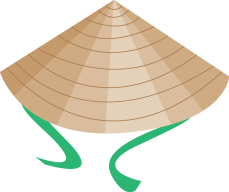 前回渡航で行ったこと①ハノイの販売店を訪問
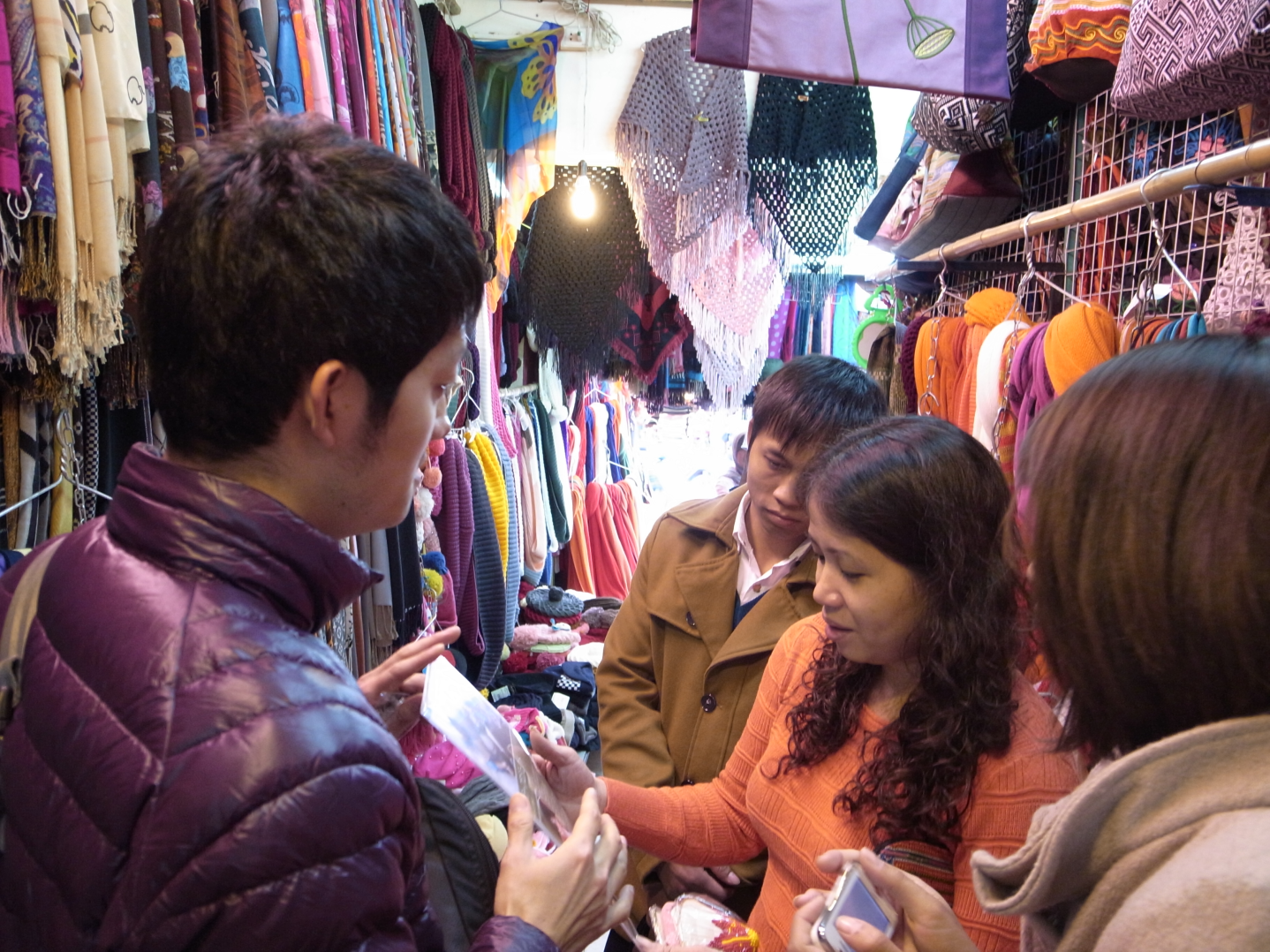 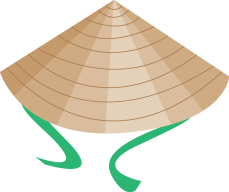 前回渡航で行ったこと②ナムディン省の村でWSを開催
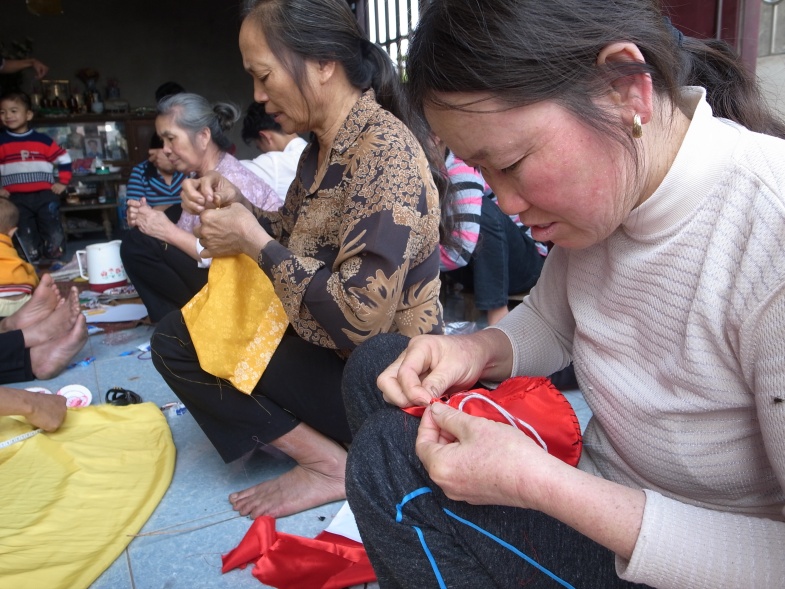 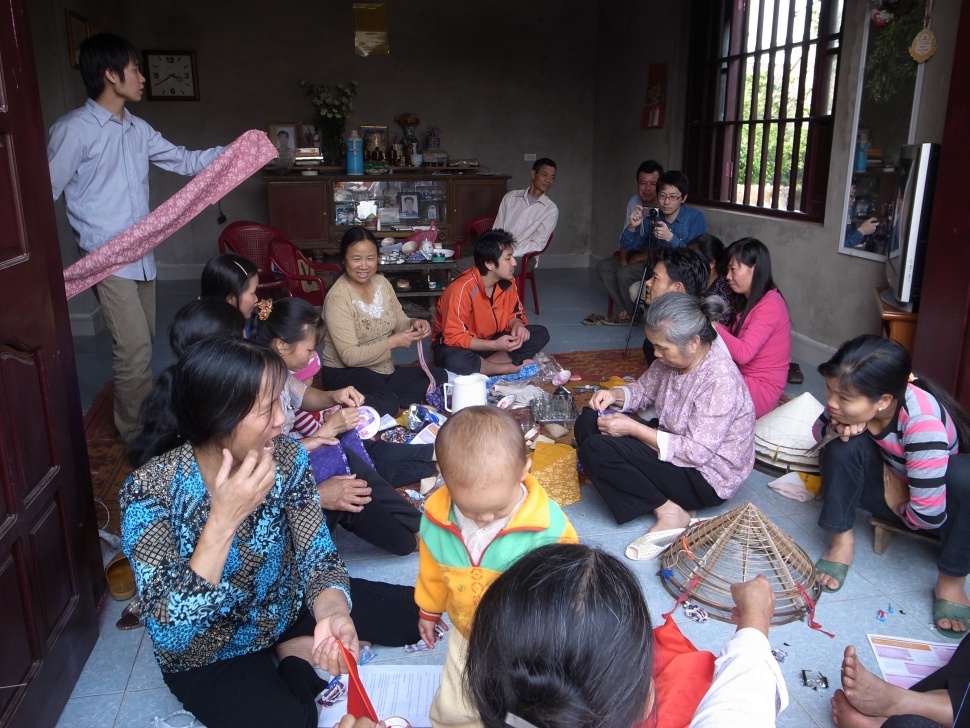 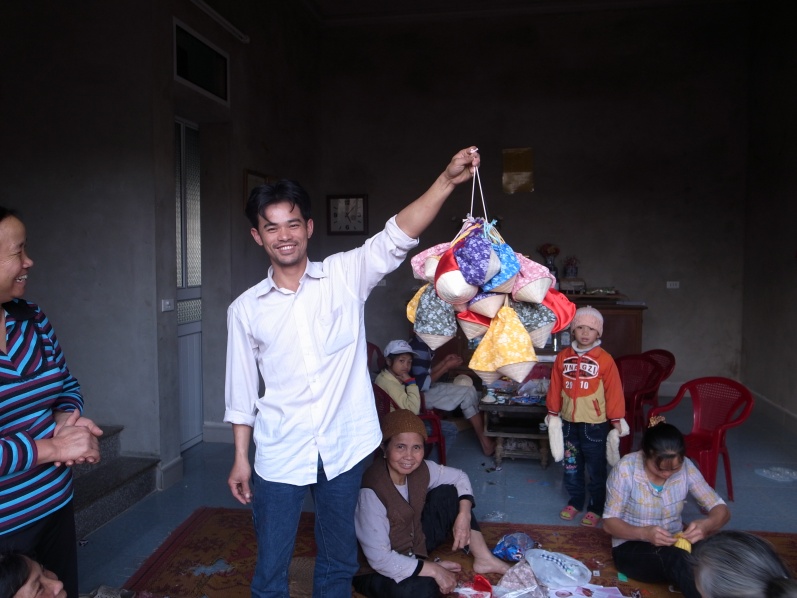 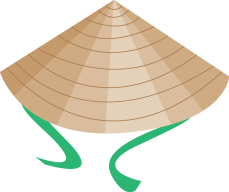 前回渡航で行ったこと③販売店で交渉
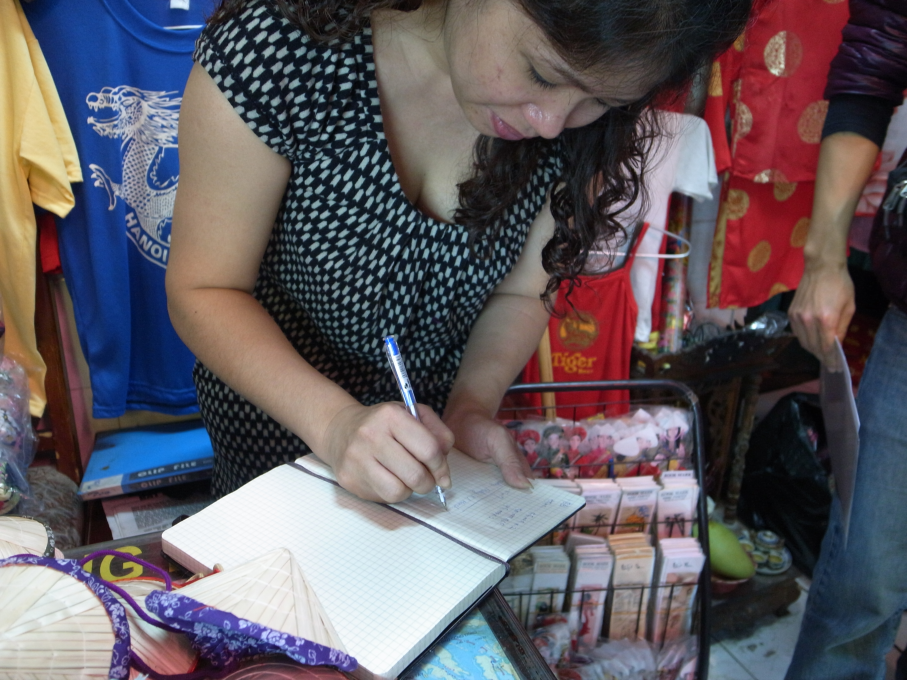 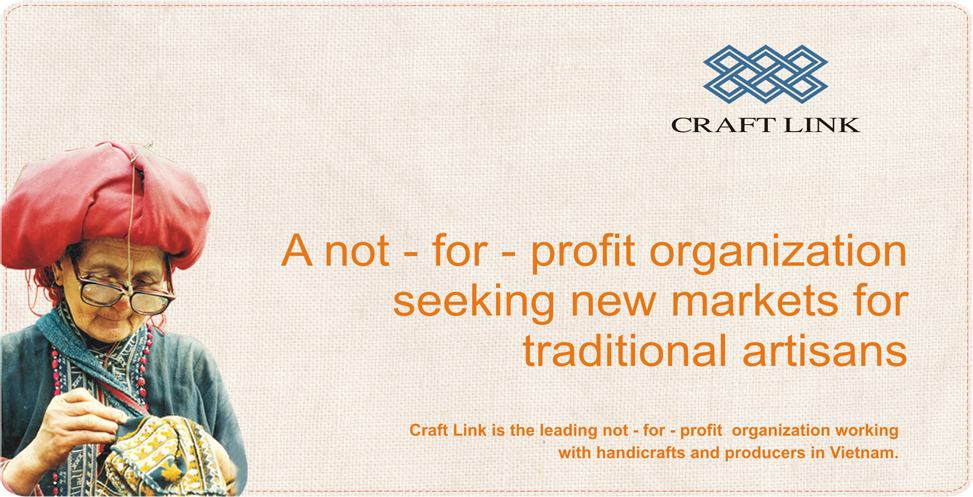 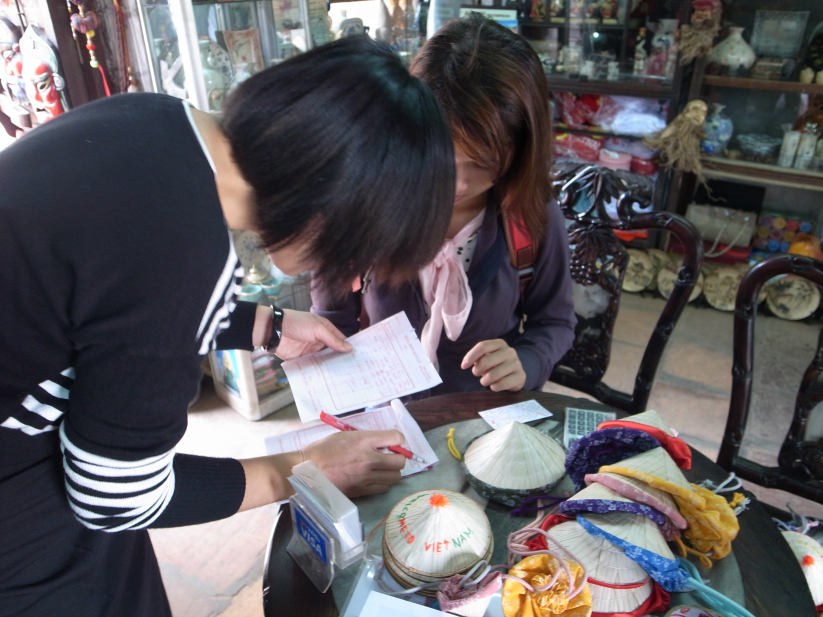 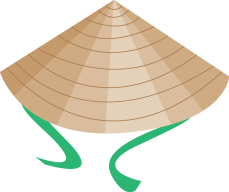 今後の活動の展望
商品のクオリティを高める

商品のバラエティを増やす

11月に開催されるクラフトバザールへの出展

現地での生産、調達、販売の補助
御清聴ありがとうございました。